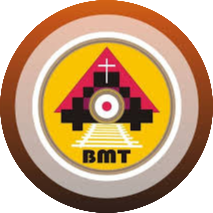 THỨ TƯ TUẦN XIV THƯỜNG NIÊN C
Ca nhập lễ
Lạy Chúa, chúng tôi tưởng nhớ lại lòng thương xót của Chúa, ngay trong đền thánh Chúa. Lạy Chúa, cũng như thánh danh Chúa, lời khen ngợi Chúa sẽ vang  đến tận cùng trái đất; tay hữu Chúa đầy đức công minh.
Bài Đọc 1: St 41, 55-57; 42, 5-7a. 17-24a
“Chúng ta phải chịu thế này thật xứng đang, vì chúng ta đã phạm đến em chúng ta”.
Trích sách Sáng Thế.
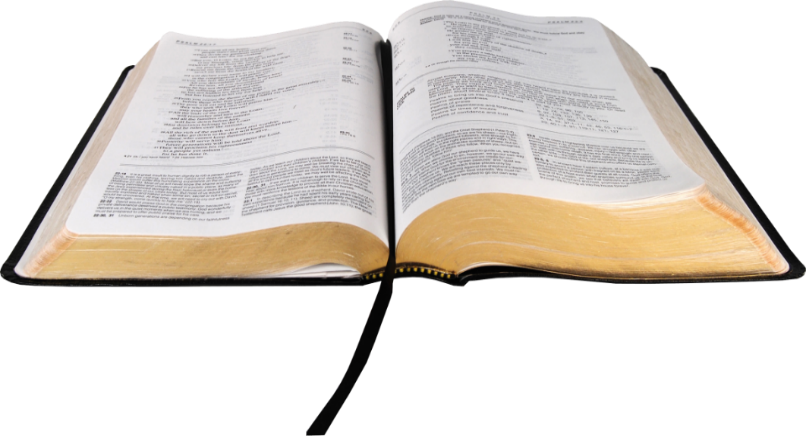 Đáp Ca:
Tv 32, 2-3. 10-11. 18-19
Ðáp:  Lạy Chúa, xin đổ lòng từ bi xuống trên chúng con, theo như chúng con tin cậy ở nơi Ngài
Alleluia, alleluia! – Chúa phán: “Thầy là đường, là sự thật và là sự sống; không ai đến được với Cha mà không qua Thầy”. –  Alleluia.
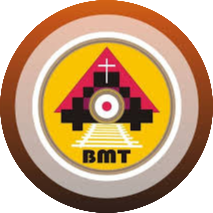 Phúc Âm: Mt 10, 1-7
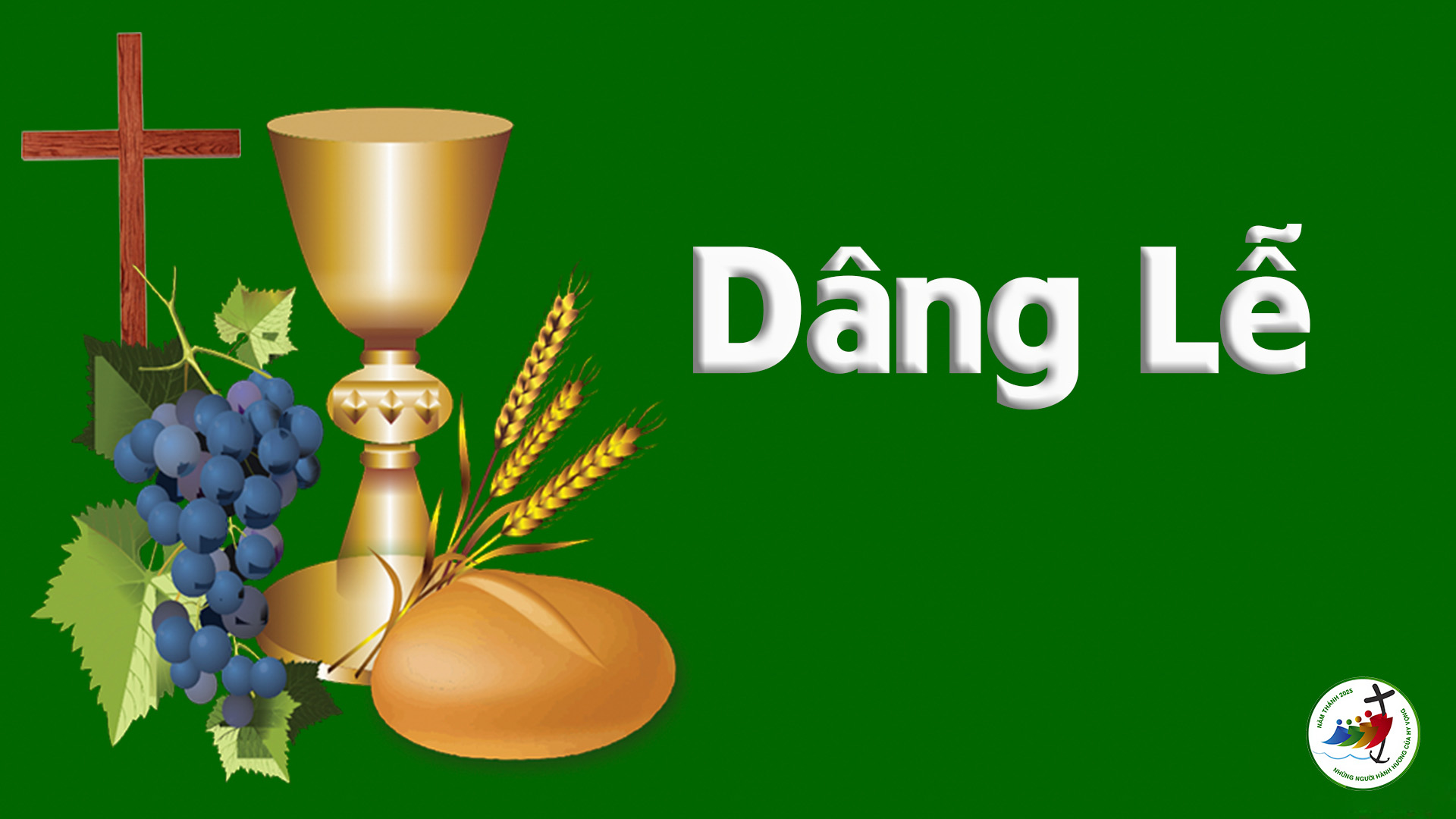 Ca hiệp lễ
Các bạn hãy nếm thử và hãy nhìn coi, cho biết Chúa thiện hảo nhường bao; Phúc cho ai tìm nương tựa ở nơi Chúa.
Ca Kết Lễ
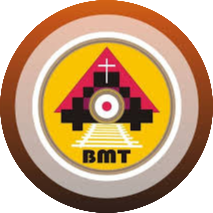 THỨ TƯ TUẦN XIV THƯỜNG NIÊN C